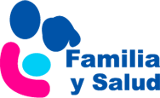 “Porque yo (y todos) lo valemos”:Autoestima en la infancia
Concepción Bonet. Pediatra 
Ricardo Recuero. Pediatra
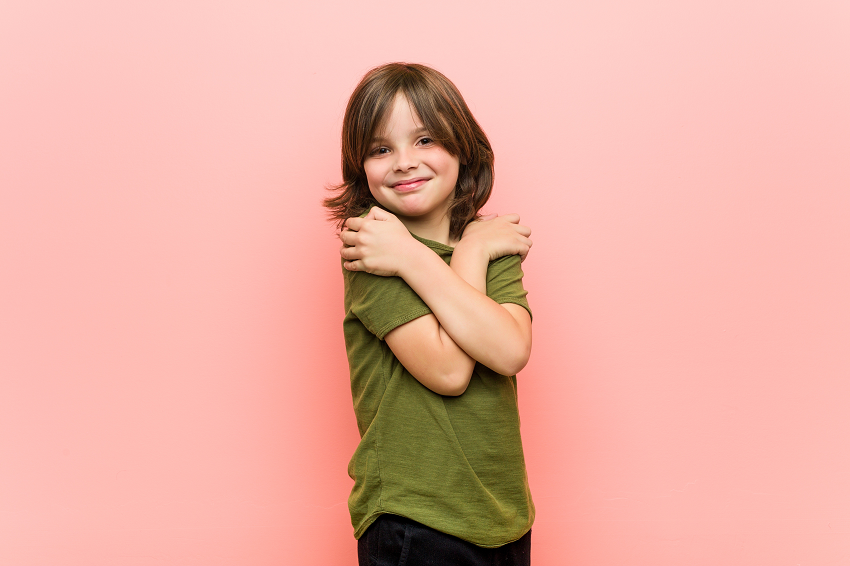 www.familiaysalud.es
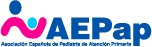 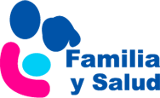 Qué es y para qué sirve la autoestima
Es la valoración positiva y realista de nuestro ser.
Empieza a  interiorizarse hacia los 6 años.
Es clave para: 
la formación y el aprendizaje
las relaciones satisfactorias
la felicidad de los individuos
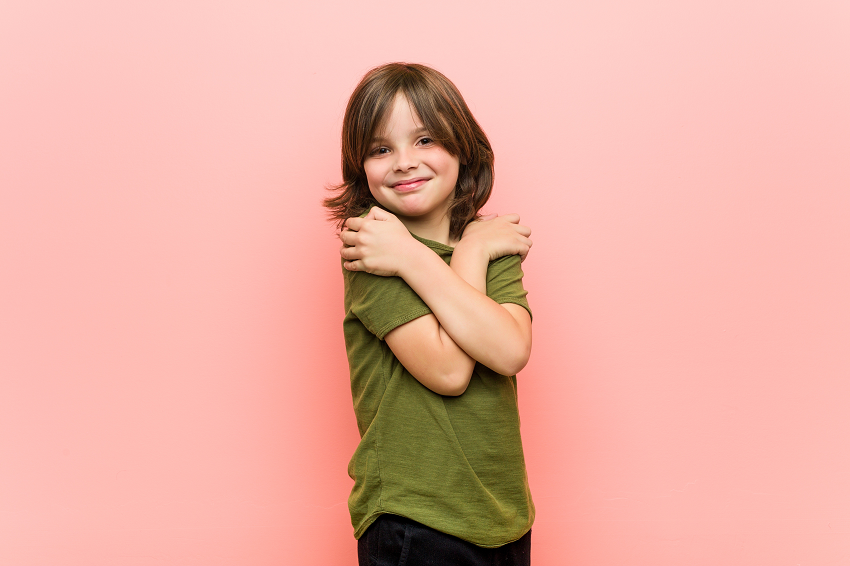 www.familiaysalud.es
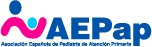 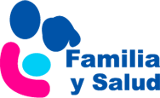 Cómo desarrollar la autoestima
Aceptar al niño “real” descartando al “ideal”.
Describir conductas,  sin devaluar la persona.
No insultar ni etiquetar.
Usar los errores como fuente de aprendizaje.
Asumir la imperfección humana.
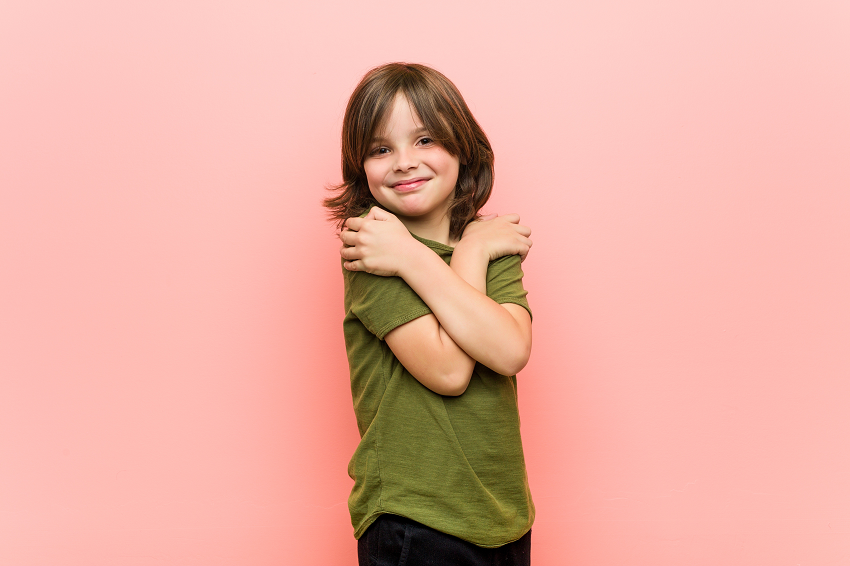 www.familiaysalud.es
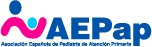 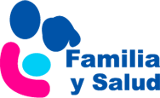 Algunas claves prácticas
Demostrarle nuestro cariño.
Dar responsabilidad al niño, en un clima de aprendizaje. 
Mostrar confianza en sus capacidades y habilidades.
Reforzar positivamente sus logros y          mejoras. 
Enseñarle a aprender de los errores.
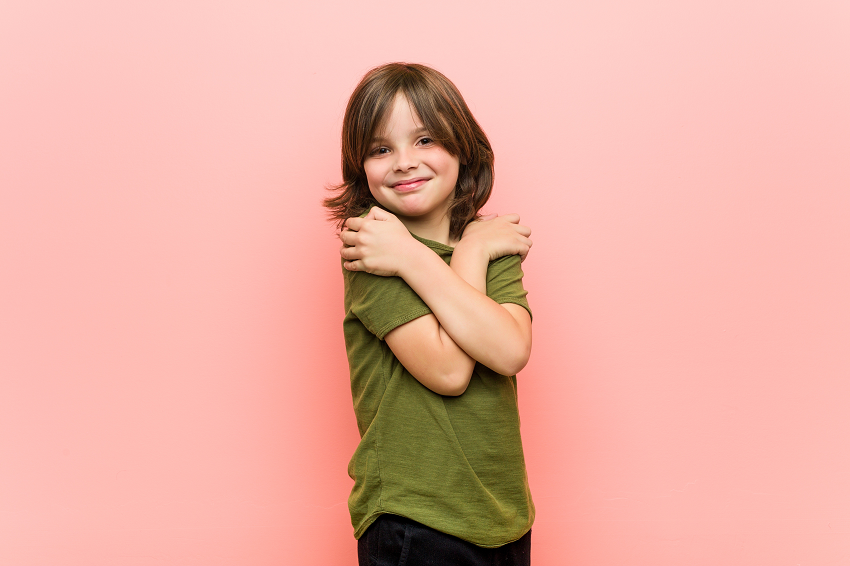 www.familiaysalud.es
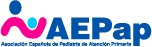